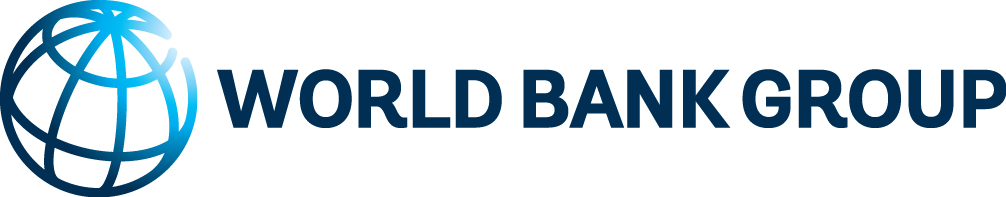 Overview of International Budget Literacy Practices: Key Findings and Lessons Learned
Harika Masud

September 14, 2015
Agenda
Definition, methodology and scope

School-based BL initiatives

Classroom-based initiatives
BL in classroom and out-of-classroom initiatives: why?
BL in school curricula: how?
BL learning outcomes
BL subjects, themes and topics 
BL pedagogical approaches and activities
BL assessment methods  

Out-of-Classroom initiatives

Lessons learned

Useful resources/links
Definition, Methodology and Scope
Definition: “The ability to read, decipher, and understand public budgets to enable and enhance meaningful citizen participation in the budget process”.

Scope: 
Documentation of 35 case studies from 33 countries (primarily OECD countries and BRICs)
 School-Based BL initiatives (27) and Beyond School BL initiatives (8)

Methodology:
Review: Desk research on national education policies/strategies and curriculum   standards for primary and secondary school subjects in 33 countries
Outreach and Compilation: Outreach to more than 200 individuals and 150 organizations and compilation of inputs via emails and/or phone discussions
Documentation: Use of standard template to draft country case studies of illustrative budget literacy practices
Analysis: Based on learning outcomes, contents, pedagogical approaches and materials, and assessment methods
3
BL in school-based initiatives: Why?
Engaging with the federal budget and the federal debt enables students to understand the contextual factors that play a role in economic decision-making (Etizoni,1967) 
They gain insights into how the federal government’s responsibilities and approach change over time through an examination of the federal budget, federal debt, and budget deficit (Mosher, 1980).  
Students will be unprepared to express views and exert meaningful influence on public policy directions without knowledge of budget issues (Forsyth, 2006)
Since an economically educated citizenry is more likely to appreciate longer run implications of economic policy, this may reduce scope for governments to secure short-term support at the expense of long-term disadvantage for citizens (Davies, 2002)
An understanding of economic concepts can promote active citizenship and provide an analytical framework which citizens can adopt in a democratic society (Miller and VanFossen, 2008) 
Measures of general economic knowledge, or knowledge of a particular economic issue are among the most important factors affecting public opinion on a wide range of economic issues (Walstad, 1997)
4
BL in school-based initiatives: Why? (continued)
BL education in schools is intended to help attain the following objectives:

Strengthening civic and legal consciousness (Canada, Czech Republic)

Fostering awareness of tax obligations (Japan, Uruguay)

Increasing comprehension of economic and social roles (United States, Singapore)

Improving knowledge of policy formulation (Austria, Hong Kong)

Enhancing participation in fiscal policy processes (Brazil, Costa Rica)

Developing economic competence (Australia, India)

Building real-life skills (South Africa, Namibia)
5
BL in school-based initiatives: How?
Strategies to integrate BL education in schools include:

Cross-Curricular  vs. Stand-Alone Approach (e.g. United States and Brazil)
 
National vs. Subnational Approach (e.g. Hong Kong and Canada)

Tiered vs. Direct Approach (e.g. Australia and Japan)
6
BL Learning Outcomes In School Curricula: Knowledge
Role of Government: e.g. learn how the government redistributes income (Namibia)

System of Government Revenues and Expenditures: e.g. define progressive, proportional, and regressive taxation, and determine whether different types of taxes (including income and sales) are progressive, proportional, or regressive (United Kingdom)

Fiscal Policy: e.g. discuss state budget drafting, taxation policy and redistribution of income (Estonia)

Policymaking: e.g. formulate the conflicting objectives and various positions regarding economic policy (Austria)

Economic Competence: e.g. understand the government’s constraints as well as short term and long term economic and social impacts of public finance (Hong Kong)

Real-Life Skills: e.g. describe the method of calculating the subsistence minimum of his/her household and applying for social benefit for which he/she is eligible (South Africa)

Civic Awareness: e.g. acquire a sense of responsibility and consciousness of the social value of taxes and their important role for social development (Costa Rica)
7
BL Learning Outcomes In School Curricula: Competencies
Literacy: Examine and interpret budget data and communicate conclusions to a range of audiences through a range of multimodal approaches. 

Numeracy: Apply numeracy knowledge and skills to display, interpret and analyze fiscal data, draw conclusions, make predictions and forecast outcomes. 

ICT: Develop ICT capability when they access and use digital technologies as an investigative and creative tool. Locate, evaluate, research, plan, share and display budget data and/or information.

Critical Thinking: Develop critical and creative thinking to identify, explore and determine questions to clarify budget issues and/or events and apply reasoning, interpretation and analytical skills to data and/or information.

Intercultural Understanding: Develop an understanding and appreciation of the different ways other countries respond to budget issues and events related to fiscal policy.

Oral and Written Expression: Analyze fiscal sources and data, interpreting this information to make arguments, and communicating ideas and findings with clarity.
8
BL Learning Outcomes In School Curricula: Values and Attitudes
Gain the confidence and conviction to participate in decision making and play an active role as effective citizens in public life (United Kingdom)

Think proactively about economic phenomena.  (Luxembourg)

Participate as informed persons in the discussion of economic issues and decision-making (Hong Kong)

Strengthen understanding and fair judgment on issues surrounding politics, economy, and international relations (Japan)

Understand the perspectives of a range of different stakeholders in relation to economic activity (India)

Apply theoretical knowledge successfully to the current economic situation, and not fall for  superficial judgment but have the ability to analyze the situation correctly (Czech Republic)
9
BL: Subjects
10
BL: Themes and Topics
11
BL: Pedagogical Approaches and Activities
12
BL Assessment Methods
Formal Assessments (i.e. tests, exams and quizzes)
Multiple choice questions (New Zealand)
Data Interpretation questions (South Africa)
Questions on public budget concepts (Ireland)
Open-ended questions (Austria)


Other Assessments
Teacher assessment: e.g. learning journals, oral presentations, class participation, poster designs, field studies
Peer assessment: e.g. role play, project learning, group work, debates 
Self assessment: e.g. self reflection on learning based on feedback from teachers and/or peers
13
BL: Out-Of-Classroom Initiatives
14
Lessons Learned
Incorporating BL in School Curricula
Utilize existing subject curricula as entry points to teach budget literacy. 
Adopt a gradual, tiered approach to educate students about public budgets that begins at the primary school level. 
Continue to rely on a tiered approach for budget literacy instruction during secondary level schooling. 
Emphasize both civic competence and technical knowledge to capture the true essence of budget literacy. 
Use budget literacy contents to convey a range of interesting facts, initiate stimulating discussions and pose real-life challenges to students. 

Developing Diverse Methods and Materials to Teach Budget Literacy
Use instruction methods which make learning about public budgets relevant and compelling for students. 
Arrange for the students to receive feedback on their contributions to budget processes, to the extent possible. 
Develop pedagogical materials which can accommodate the varying knowledge of educators regarding budget literacy. 

Building Capacity to Promote Budget Literacy Education
Collaborate with relevant stakeholders while designing and implementing measures to strengthen budget literacy. 
Explore various means of providing on-going support to educators.
15
Useful Resources
16